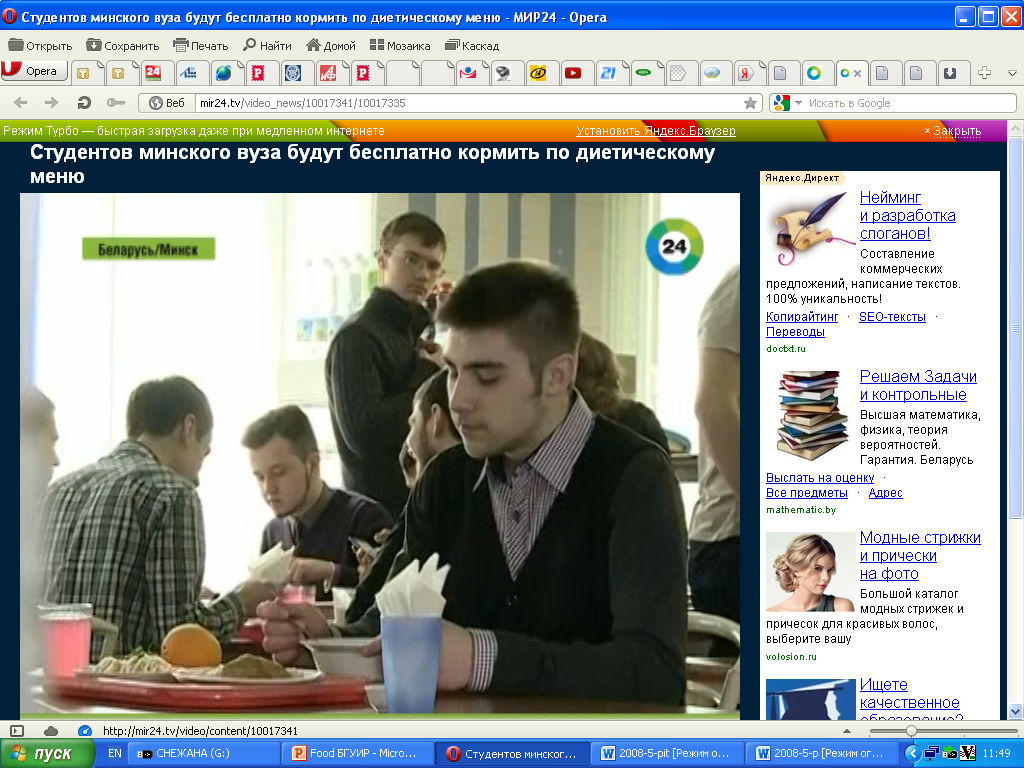 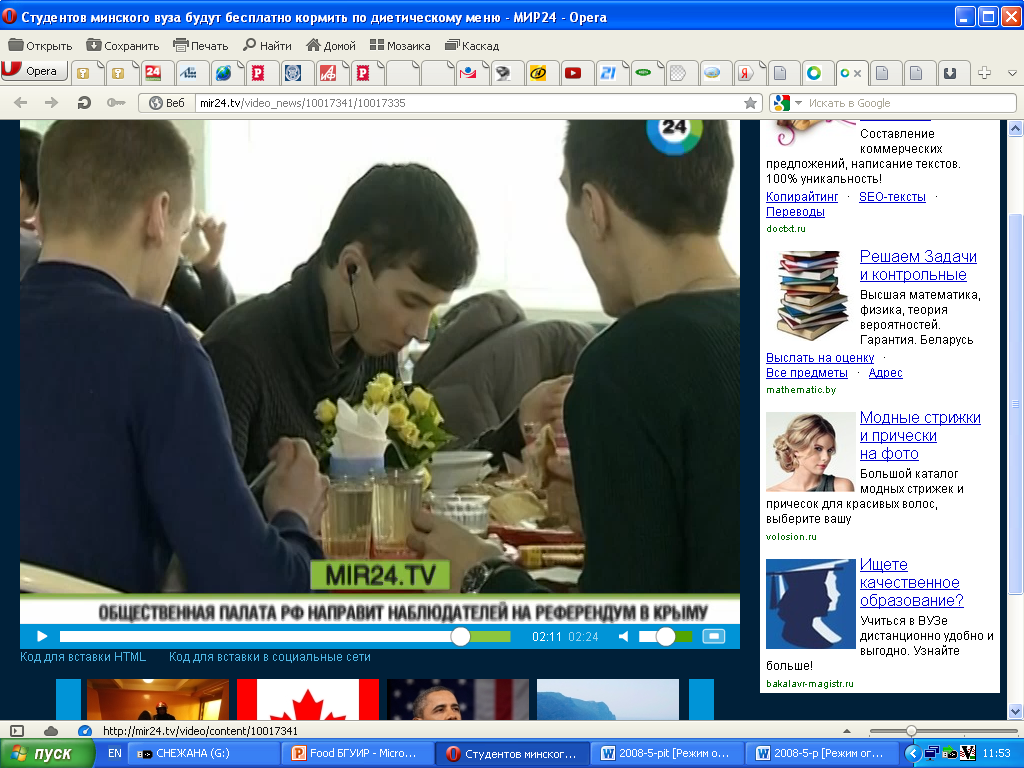 Рациональное питание – основа вашего здоровья
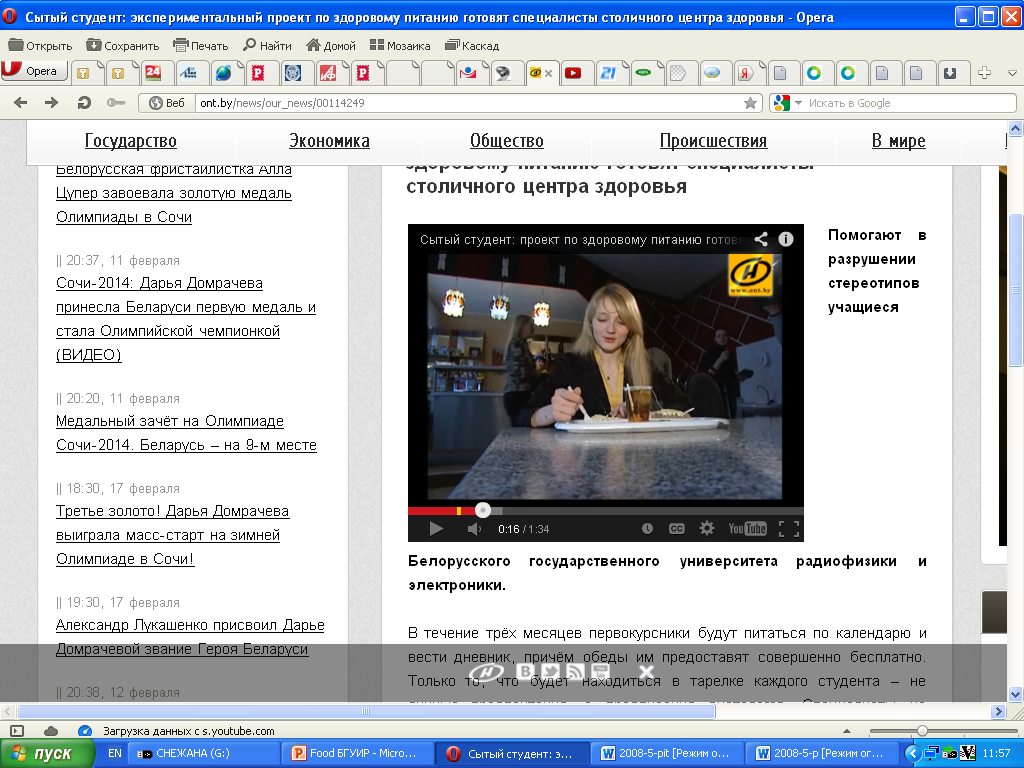 Врач -  валеолог, специалист по основам нутрициологии  
городского Центра здоровья-                                                                       Кавриго Снежана Викторовна
 
.
Кусок хлеба насущного является, был и остается одной из самых важных проблем жизни, источником страданий, иногда удовлетворения, в руках врача  - могучим средством лечения, в руках неведующих - причиной заболевания. 
                                                                                                                                              И. П. Павлов.
Валеология - это современная наука о здоровье, изучающая здоровый образ жизни и адекватное реагирование человеческого организма на постоянно меняющиеся жизненные реалии.
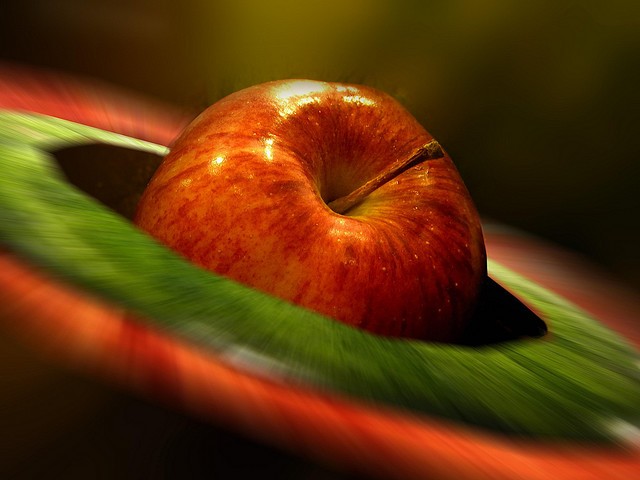 Что такое нутрициология?
Нутрициология - наука о питании, питательных веществах и других субстанциях в них содержащихся, их действии, взаимодействии и балансе у здорового или больного человека и животного,  о диетических требованиях для поддержания здоровья и развития организма, о процессах употребления, переваривания, абсорбции, транспорта, утилизации и экскреции пищевых субстанций.                                                       
Диетология - это часть нутрициологии, причем только в отношении питания при заболеваниях
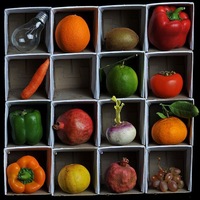 Рациональное питание (от латинского слова rationalis — «разумный») — это физиологически полноценное питание здоровых людей с учетом их пола, возраста, характера труда, климатических условий обитания. Рациональное питание способствует сохранению здоровья, сопротивляемости вредным факторам окружающей среды, высокой физической и умственной работоспособности, активному долголетию
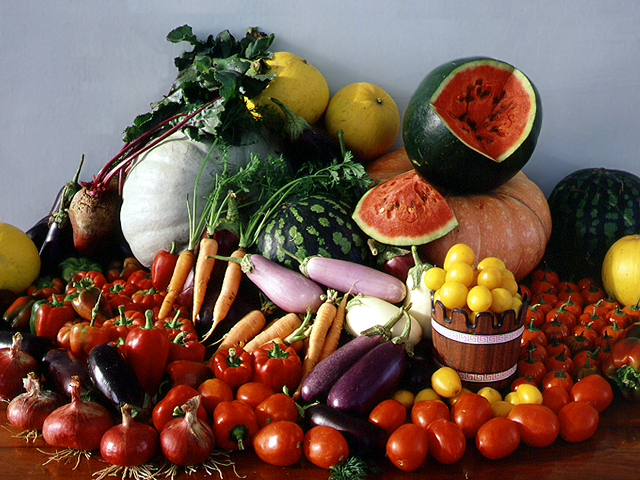 ЗНАЧЕНИЕ ПРОБЛЕМЫ РАЦИОНАЛЬНОГО ПИТАНИЯ
Рациональное питание является неотъемлемой частью здорового образа жизни, основные правила которого должны закладываться  с самого детства и придерживаться которых необходимо 
    в течение всей жизни.
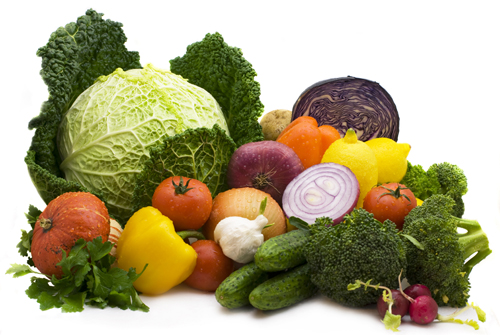 ЗНАЧЕНИЕ ПРОБЛЕМЫрационального питания
В настоящее время в нашей стране увеличивается количество людей, имеющих избыток массы тела и страдающих ожирением. Эта проблема наиболее актуальна  в настоящее время в отношении детей и молодежи, т.к. от лишнего веса и ожирения страдают почти 30% населения, 50% из них – дети до 18 лет. В 2006 году в Минске состояли на учете по поводу ожирения около 500 детей,  к 2012 году – 1000 детей.
В столице в 2012 году  Белорусской медицинской	 академией последипломного образования и санитарно - эпидемиологической службой был проведен анализ медико-гигиенического исследования состояния здоровья и факторов среды обитания в организованных детских коллективах. В исследовании приняли участие пятиклассники 18-ти школ и гимназий города Минска. Специалисты привели статистику: каждый 4-й мальчик и каждая 6-я девочка имеет высокий или очень высокий показатель индекса массы тела, т.е. избыток массы тела.
Распределение учащихся 5-х классов г. Минска по уровню массы тела (%)
ЗНАЧЕНИЕ ПРОБЛЕМЫрационального питания
В Беларуси на начало 2014 года 24,3% населения страдало избыточным весом:
Среди городских жителей-22,8%
Среди сельских – 28,6%
Особенности современного питания
Избыточная калорийность
Повышенное содержание жиров и сахаров 
Низкое содержание пищевых волокон
Большая доля восстановленных и консервированных продуктов, проигрывающих натуральным по содержанию витаминов
Наличие в пищи пищевых добавок, ароматизаторов, усилителей вкуса, красителей и пр.
Несвоевременные и быстрые приемы пищи
Злоупотребление алкоголем
Переедание
Потребление продуктов
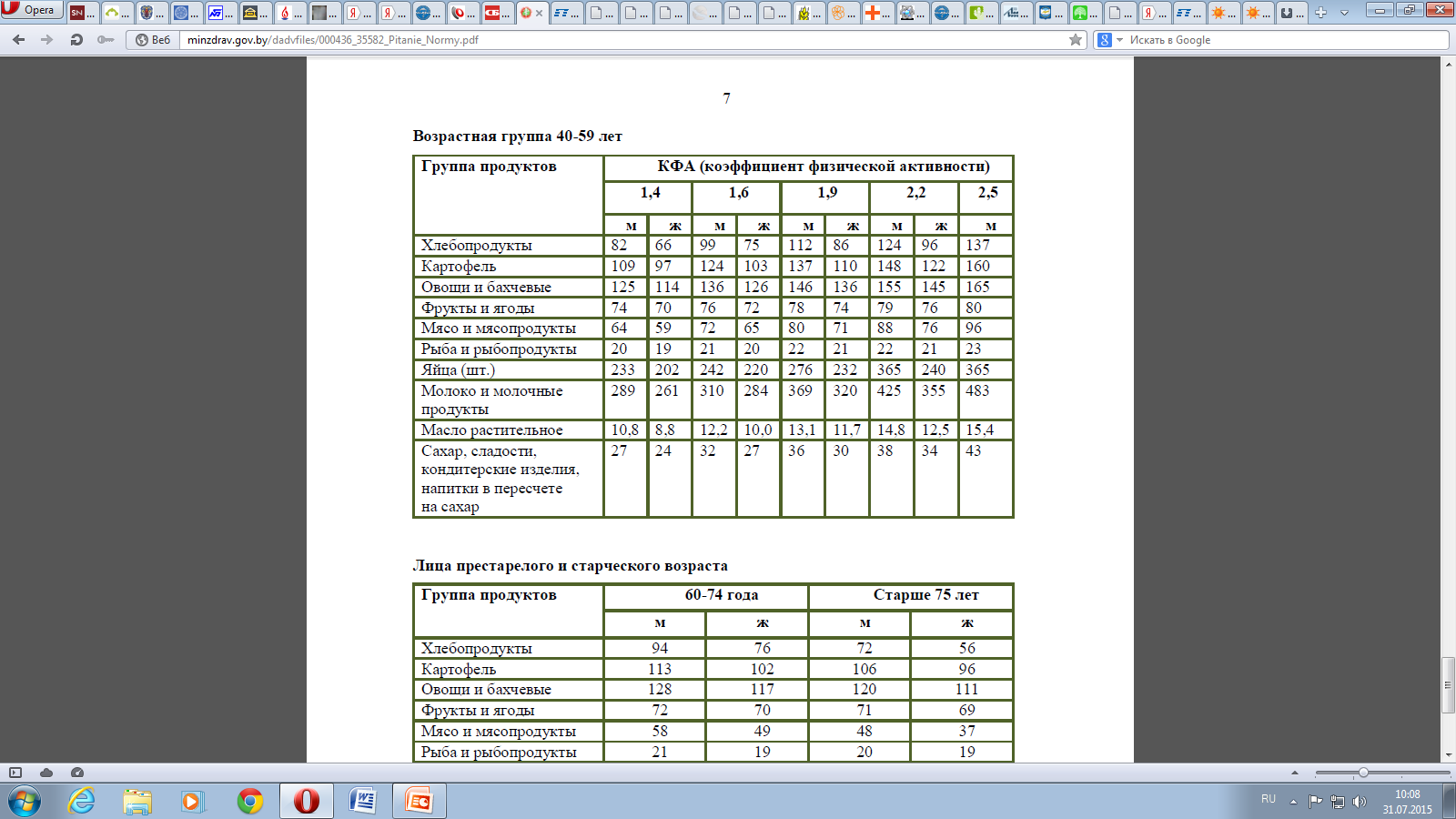 Существуют доказательства, что имеется определенная взаимосвязь между питанием и некоторыми неинфекционными хроническими заболеваниями:
Сердечно-сосудистые заболевания
Ожирение (метаболический синдром)
Онкологические заболевания
Сахарный диабет
Подагра
Желчекаменная болезнь
Холецистит
Панкреатит
Нефролитизиаз
Макронутриенты
Микронутриенты
Нутритивный порог
Правильный выбор
пищевых веществ
Здоровое питание
Физическое состояния индивидуума
Отсутствие заведомо 
вредных и токсичных
компонентов (вода и пища)
Основные факторы определяющие здоровое питание
Какие специалисты могут качественно и полноценно решать проблемы здорового питания?
Макронутриенты
Микронутриенты
Нутритивный порог
Правильный выбор
пищевых веществ
Здоровое питание
Физическое состояния индивидуума
Отсутствие заведомо 
вредных и токсичных
компонентов (вода и пища)
Гастроэнтерологи, 
нутрициологи, 
биохимики, и т.д.
Пищевой 
промышленности
16
Санитарно - гигиенического
профиля
Врачи интернисты,
специалисты, нутрициологи
Нормирование потребностей человека в энергии и питательных веществах
Основными документами, регламентирующими рациональное питание в нашей республике являются «Нормы физиологических потребностей в пищевых веществах и энергии для различных групп населения СССР», разработанные Институтом питания АМН СССР в 1991г.; для детского населения – «Нормы физиологических потребностей в пищевых веществах и энергии для различных групп детского населения Республики Беларусь», разработанные ГУ НИИ санитарии и гигиены в 2002г.
Постановление Министра здравоохранения РБ № 180 от 20 ноября 2012г.
Руководствуясь рекомендациям нутрициологов и экспертов ВОЗ по питанию, необходимо принимать в расчет, что:
1)	пищевая энергия, потребляемая за счет белков, должна составлять в зависимости от возраста и интенсивности труда – 11-15% от общей энергетической ценности суточного рациона;
2)	содержание белков животного происхождения от общего количества белка должно быть 55-60% (по массе);
3)	пищевая энергия, потребляемая за счет жиров, должна составлять 26-30%; а содержание растительных жиров – 25-30% (по массе);
4)	растительные жиры (линолевая кислота) должны обеспечивать 4-6% суммарной пищевой энергии;
5)	за счет сложных углеводов организм должен получать 58-63% пищевой энергии;
6)	простые сахара по величине пищевой энергии не должны превышать 10% от энергетической ценности рациона питания.
Нормы физиологических потребностей в пищевых веществах и энергии
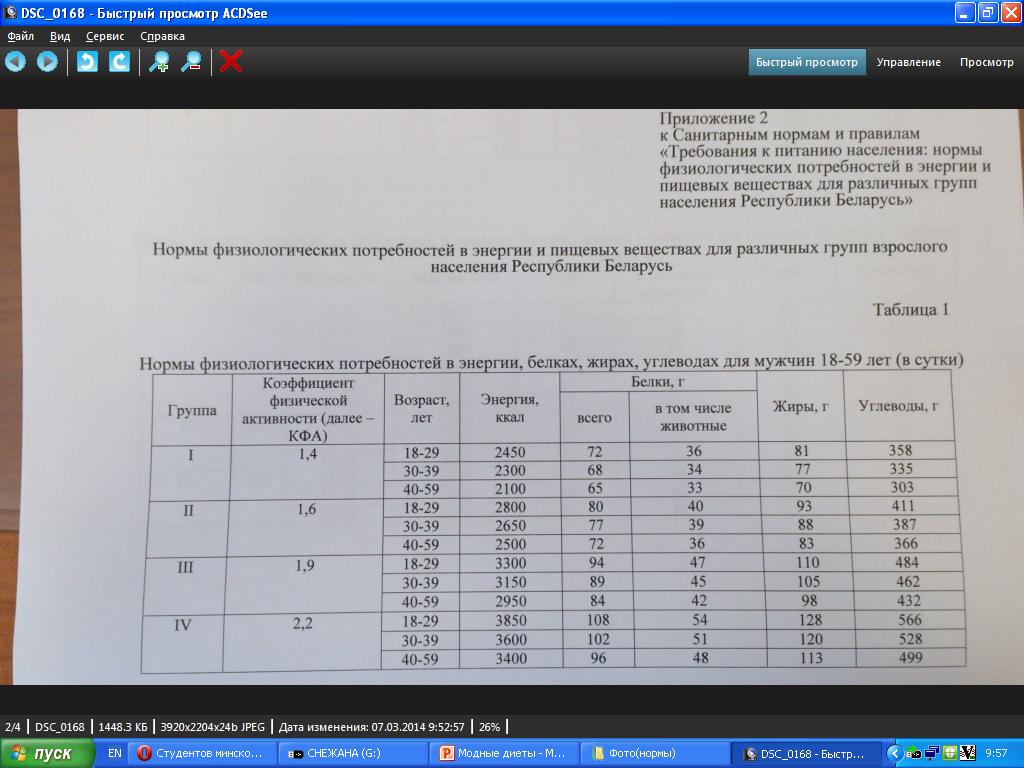 Нормы физиологических потребностей в пищевых веществах и энергии
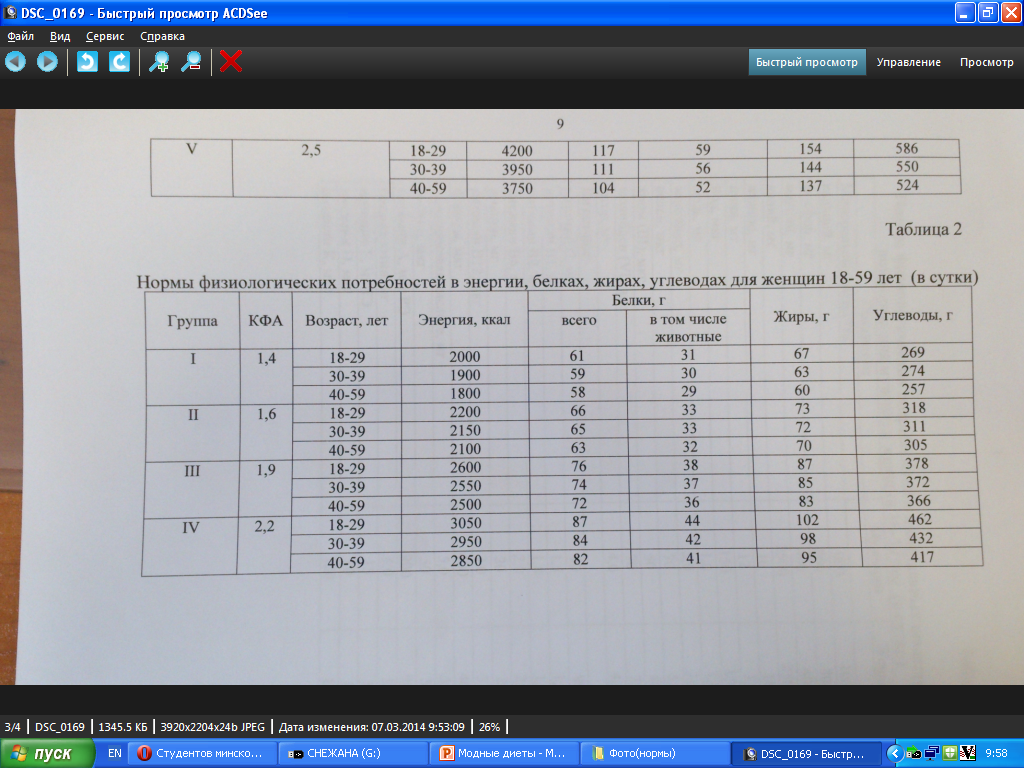 Мясо,птица, рыба-2
Сладкое, жирное
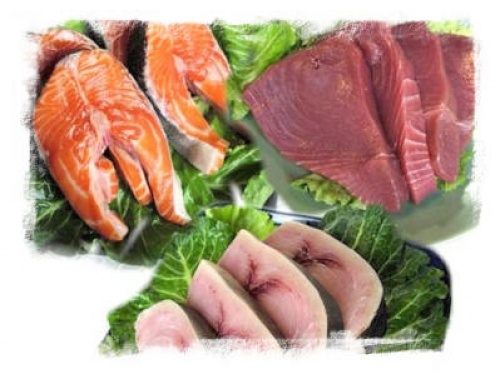 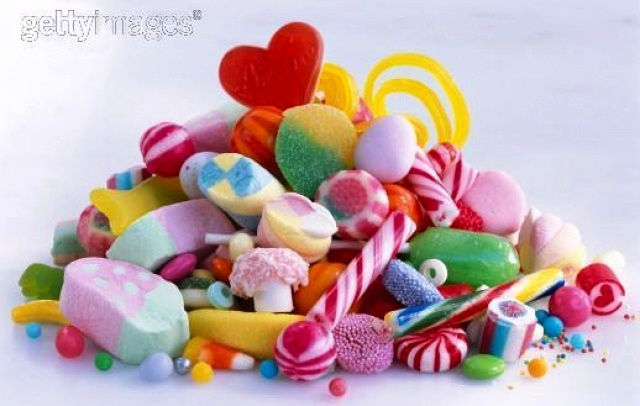 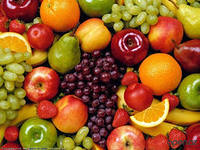 Фрукты- 2-4
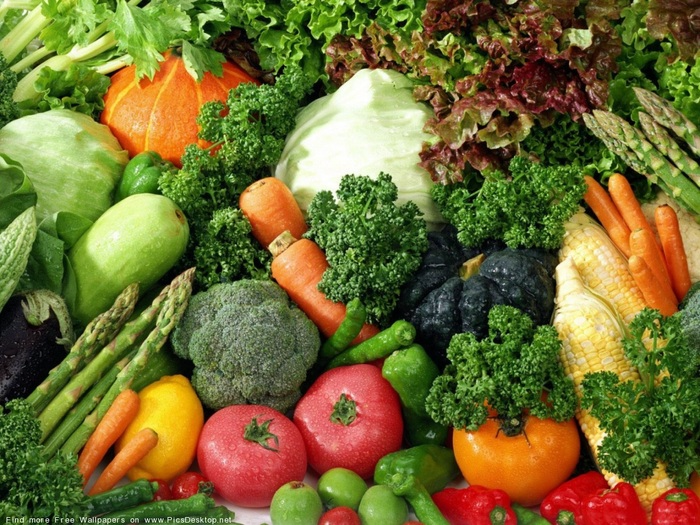 Овощи- 3-5
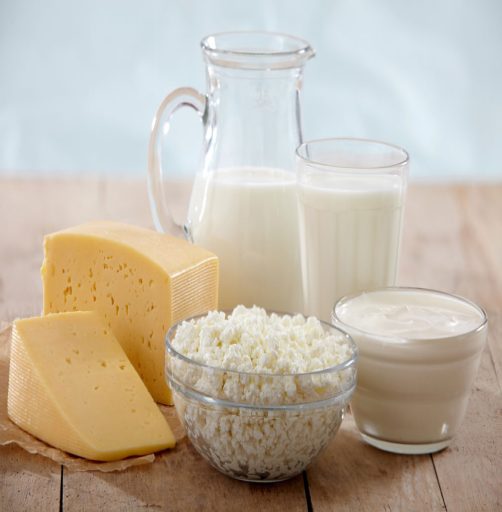 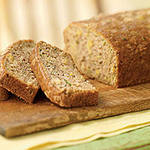 Молоко,  сыр-3
Хлеб, 
Крупы- 6-11
Законы рационального питания:
1.Закон энергетической адекватности питания.
Энергетическая ценность рациона питания должна соответствовать энергетическим затратам организма с учётом возраста, пола, состояния здоровья, специфики выполняемой работы ( по нормам физиологических потребностей в пищевых веществах и энергии).
2.Закон нутриентной адекватности питания.
Нутриенты (nutrientia-питательный) - органические и неорганические вещества, входящие в состав пищевых продуктов и используемые организмом для обеспечения своей жизнедеятельности (белки, жиры, углеводы, витамины и др.).
В суточном рационе должны присутствовать 6 групп продуктов:
Молочные
Мясные
Хлебобулочные, крупяные, макаронные ,кондитерские 
Жиры
Овощи и фрукты
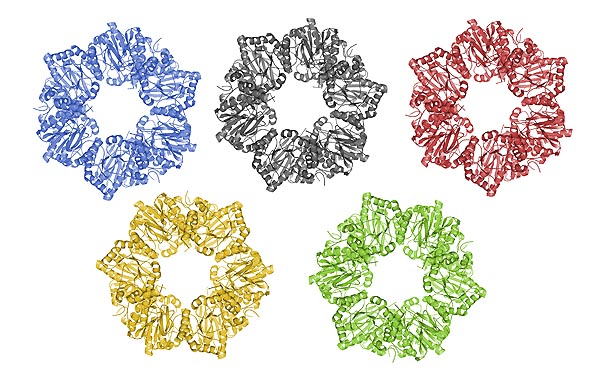 3.Закон энзиматической адекватности питания
Энзимы (от греч. en — в, внутри и zýme — закваска),  ферменты.
Химический состав пищи, её усвояемость и перевариваемость должны соответствовать ферментным системам организма. При нарушении закона энзиматической адекватности, то есть, если в ЖКТ отсутствуют адекватные химической структуре пищи ферменты, происходит нарушение пищеварения и всасывания.Необходимо учитывать индивидуальные особенности каждого конкретного организма.
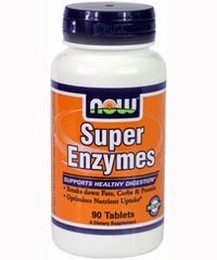 4.Закон биотической адекватности питания.
Пища должна быть безвредной и не содержать патогенных микроорганизмов, а также ксенобиотиков (пестициды, тяжелые металлы, нитраты,нитриты,микотоксины и пр.), радионуклидов, в количествах не превышающих допустимых уровней. Острое или хроническое действие ксенобиотиков , поступающих с пищей, приводит к пищевым отравлениям
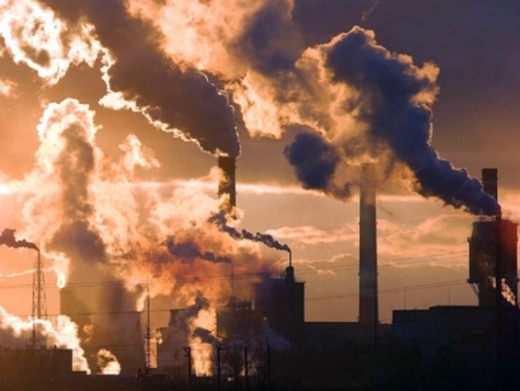 5.Закон биоритмологической адекватности питания
Необходимо соблюдать рациональный режим питания в соответствии с биологическими и социальными ритмами. Данный закон подразумевает построение питания с учетом циклической деятельности пищеварительного тракта, а также влияния ритмов деятельности других органов и систем на процессы пищеварения.
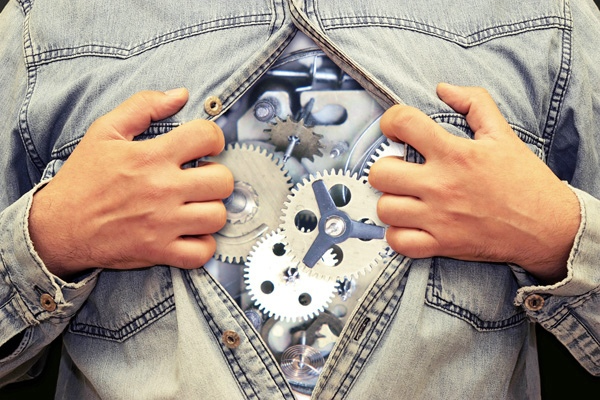 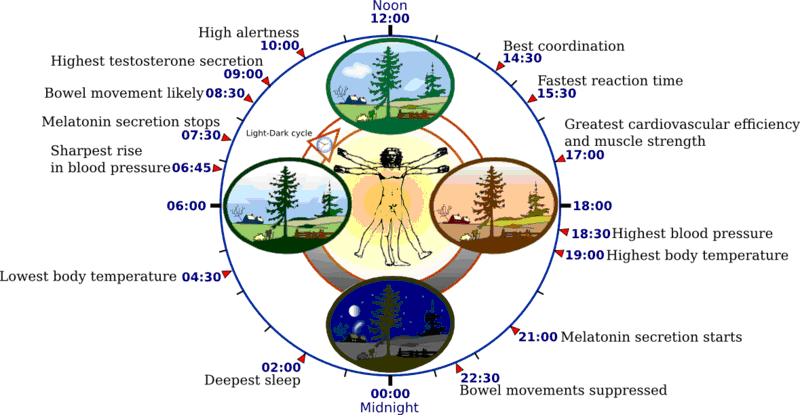 Основой здорового питания является баланс макро и микронутриентов
Что такое макро и микронутриетны?
Зачем нужны макро и микронутриенты?
Что такое нутритивный порог?
Что такое нутриент?
- питательные вещества (нутриенты) и субстанции в них содержащиеся (нутритивные субстанции): термины  для обозначения субстанций, являющиеся обязательными для организма элементами пищи, которые биологически необходимы или имеют доказанное благоприятное воздействие на здоровье.
30
Основные компоненты пищи:
БЕЛКИ
ЖИРЫ
УГЛЕВОДЫ
В организме белки выполняют функции:
Пластическую. Белки являются главным строительным материалом клетки и межклеточного вещества. 
Каталитическую. Белки служат основным компонентом всех ферментов. Ферментам принадлежит решающая роль в  усвоении пищевых веществ организмом человека и в регуляции всех внутриклеточных обменных процессов.
Гормональную. Большая часть гормонов по своей природе является белками или полипептидами. К их числу принадлежат гормоны гипофиза (АКТГ, соматотропный, тиреотропный и др.), инсулин, паратиреоидный гормон.
Специфичности. Белки обеспечивают тканевую индивидуальную и видовую специфичность, лежащую в основе проявлений иммунитета и аллергии, а также защиту организма от чужеродных антигенов.
Транспортную. Белки участвуют в переносе кровью кислорода (гемоглобин), липидов (липопротеиды), углеводов (гликопротеиды), некоторых витаминов, гормонов, лекарственных веществ и др. Специфические белки-переносчики обеспечивают проникновение минеральных веществ и витаминов через мембраны клеток и субклеточных структур.
Белки состоят из аминокислот
Аминокислоты

Незаменимые



Заменимые
Незаменимые аминокислоты
— аминокислоты, которые не могут быть синтезированы в том или ином организме, в частности, в организме человека. Поэтому их поступление в организм с пищей необходимо.
Незаменимыми для взрослого здорового человека являются 8 аминокислот: валин, изолейцин, лейцин, лизин, метионин, треони́н, триптофан и фенилалани́н;Для детей незаменимыми также являются аргинин и гистидин.
Продукты с повышенным содержанием отдельных незаменимых аминокислот
Валин: зерновые, бобовые, мясо, грибы, молочные продукты, арахис.
Изолейцин: миндаль, кешью, куриное мясо, турецкий горох (нут), яйца, рыба, чечевица, печень, мясо, рожь, большинство семян, соя.
Лейцин: мясо, рыба, чечевица, орехи, большинство семян, курица, яйца, овёс, бурый (неочищенный) рис.
Лизин: рыба, мясо, молочные продукты, пшеница, орехи, амарант.
Метионин: молоко, мясо, рыба, яйца, бобы, фасоль, чечевица и соя.
Треонин: молочные продукты, яйца, орехи, бобы.
Триптофан: бобовые, овёс, бананы, сушёные финики, арахис, кунжут, кедровые орехи, молоко, йогурт, творог, рыба, курица, индейка, мясо.
Фенилаланин: бобовые, орехи, говядина, куриное мясо, рыба, яйца, творог, молоко. Также образуется в организме при распаде синтетического сахарозаменителя — аспартама, активно используемого в пищевой промышленности.
Аргинин (условно-незаменимая аминокислота): семена тыквы, свинина, говядина, арахис, кунжут, йогурт, швейцарский сыр.
Гистидин: тунец, лосось, свиная вырезка, говяжье филе, куриные грудки, соевые бобы, арахис, чечевица.
Значение макронутриентов: урок из истории научной нутриологии: история вторая
В первой трети ХХ в, в США свирепствовала странная болезнь. Эпицентром этой болезни были южные штаты. В 1910-1935 гг. ежегодно регистрировали в среднем 170 тыс случаев заболеваний Десятки тысяч американцев умерли от этой болезни. Это заболевание развивалось по типу хронического процесса.  Вначале формировался дерматит, затем тяжелейшие расстройства кишечника в виде диареи и в финальной стадии -  расстройства ЦНС(вплоть до деменции).
36
Значение макронутриентов: урок из истории научной нутриологии: история вторая
Несмотря на все усилия, возбудителя обнаружить не удалось. Благодаря существующей в США в те годы достаточно четкой системы регистрации болезней были обнаружены важные факты: основная масса случаев заболевания  была сосредоточена главным образом в местностях, где монокультурой являлась кукуруза,  причем болезнью поражались только бедные слои населения, питающиеся в основном растительной пищей.
37
Значение макронутриентов: урок из истории научной нутриологии: история вторая
Эти факты  побудили американского врача Йозефа Гольдбергера изучить более подробно состав пищевого рациона населения, где отмечались случаи заболевания. Ему удалось показать, что  это не  инфекционное  заболевание и  обусловлено  оно неполноценной растительной пищей. Болезнь удавалось предупредить, включив в рацион мясо, яйца и молоко.

Что это за болезнь? 
Квашиоркор, маразм
38
% энергии, получаемой из белков
Причины белкового дефицита:
Последствия  недостатка белка
% суммарной энергии, получаемых из жиров
Жиры состоят из жирных кислот.  Жирные кислоты по строению:
1.Насыщенные ЖК - главный фактор увеличения холестерина в крови(молочный жир, пальмовое масло, животный жир).Исключение – говяжий жир и сало.
2.Мононенасыщенные ЖК – участвуют в регуляции жирового обмена; синтезе желчи (загустение желчи - камнеобразование). Нерафинированное оливковое масло.
3.Полиненасыщенные ЖК ( дефицит – фактор риска ССЗ). Источники: льняное масло, рапсовое масло, жиры морских рыб, рыбий жир. Нерафинированное  подсолнечное масло,сало.
4.Транс-жиры(увеличение на 2% - риск ССЗ на 23%). Использование в кондитерских изделиях,кулинарии .
Рекомендации по употреблению жиров:
Профилактика повышения уровня холестерина:
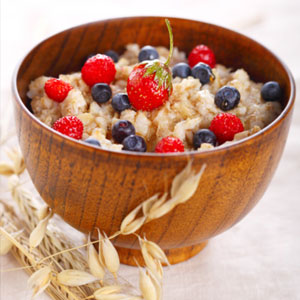 УГЛЕВОДЫ
Углеводы по своей химической структуре можно разделить на простые углеводы 
(моносахариды и дисахариды) и сложные углеводы ( полисахариды ).
Употребление сложных углеводов в пищу(фрукты, овощи, каши, бобовые, макаронные изделия) зарядит Вас достаточным количеством  энергии.
Углеводы
Пищевые волокна
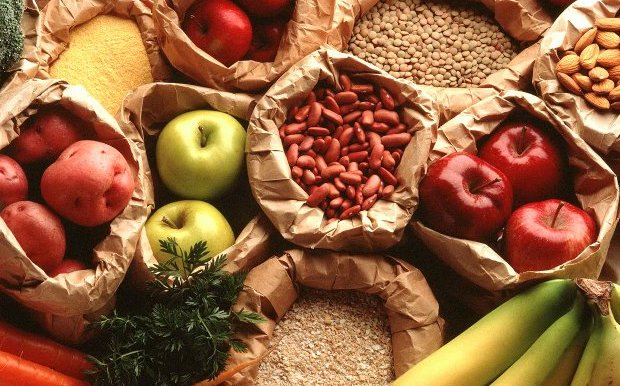 Источники:
1.Отруби
2.Кукуруза
3.Овощи и фрукты
4.Хлеб из муки грубого помола
Норма- 25-40г или
 1 столовая ложка отрубей
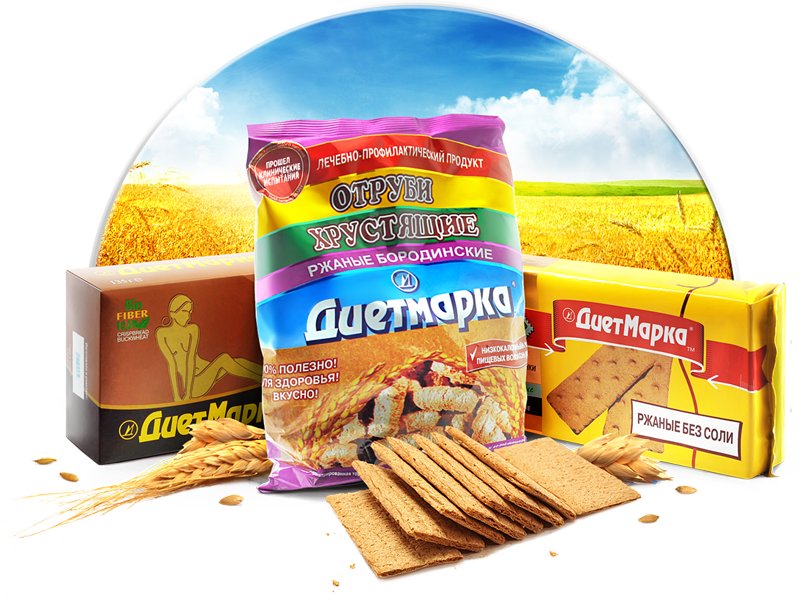 Оценка статуса питания по ИМТ
ИМТ	       Состояние питания	
18,5 – 24,9       	норма	
17,0 – 18,4	дефицит питания легкой степени	
16,0 – 16,90	дефицит питания средней степени	
менее 16	дефицит питания тяжелой степени	
25,0 – 29,9	избыточная масса тела	
30,0 – 34,9	ожирение 1 ст.	
35,0 – 39,9	ожирение 2 ст.	
40,0 и более	ожирение 3 ст.
Инструкция по применению № 247-1212
Алгоритм комплексной оценки минеральных вод по физиологическим параметрам потребности в жидкости и клинико-терапевтическим характеристикам при регидратации (утверждена 28.12.2012)
Показания к применению
1.Необходимость сопоставления фактического и физиологически должного уровня потребления жидкости у практически здоровых лиц при разном физическом состоянии организма
2.Необходимость оценки нарушений водного баланса организма
3.Подозрение на наличие или возможное возникновение дегидратации и пр.
Рассчет суточной физиологической потребности в жидкости для здорового человека в состоянии легкой физической активности
25-35 мл на кг массы тела в сутки;
1-1,5 мл на каждую потребляемую ккал;
минимум 1,5-1,7 л в сутки
30мл*60кг=1800мл
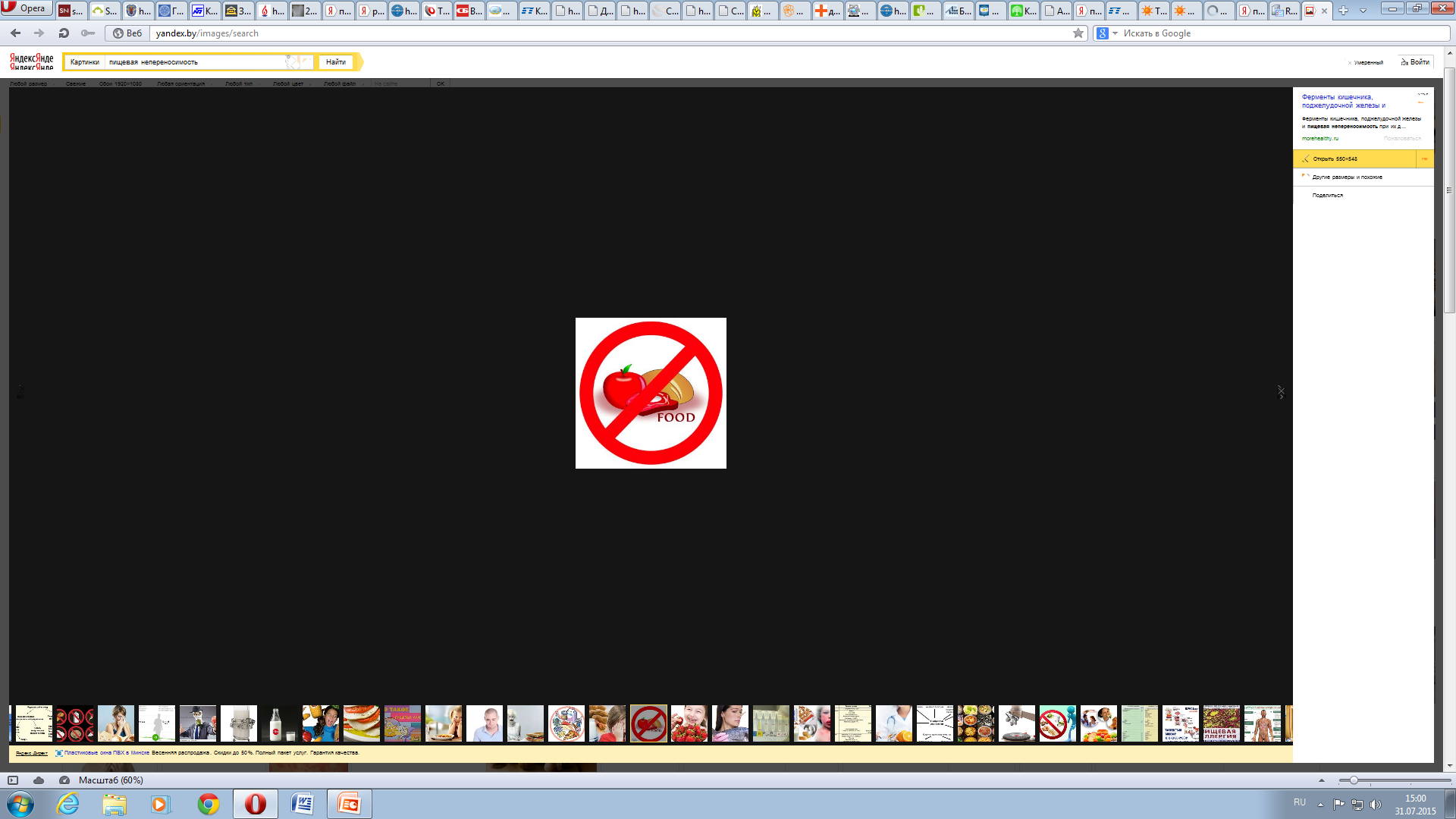 Что такое пищевая непереносимость
Непереносимость пищевых продуктов, известная также как гиперчувствительность к пище или неаллергическая гиперчувствительность,
 не относится к аллергиям, это лишь трудность в переваривании определенных продуктов. 

Пищевая аллергия затрагивает иммунную систему, в то время как пищевая непереносимость — нет. Некоторые люди страдают проблемами пищеварения после употребления определенных продуктов, но как бороться с этим и к чему следует прибегать при желании избавиться от этого дискомфорта?
Что чаще всего вызывает пищевую непереносимость?
Чаще всего связаны с пищевой непереносимостью молочные продукты, злаки, цитрусовые и продукты, которые вызывают кишечные накопление газов, такие как бобы и капуста.

Отличить непереносимость от аллергии можно — небольшое употребление продуктов, вызывающих аллергию, сразу вызывает симптомы. При пищевой непереносимости можно употреблять продукты в малых количествах и не чувствовать никакого дискомфорта.
Истинные аллергены
93% пищевой аллергии вызвано данными продуктами
8 продуктов:
1.Яйцо
2.Злаковые (пшеница)
3.Молоко
4.Орехи(арахис)
5.Цитрусовые
6.Соя
7.Морепродукты
8.Рыба
Зависимость от дозы
Псевдоаллергия зависит от дозы – употребление большого количества вызывает дискомфорт.
Истинная аллергия не имеет зависимости от дозы и несет «прямую»  опасность для организма.
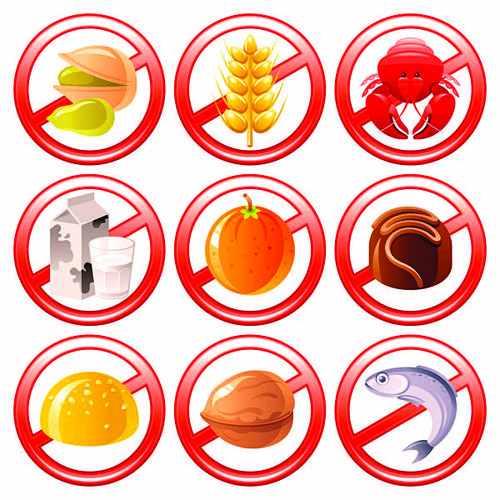 Каковы признаки и симптомы пищевой непереносимости?
Симптомы пищевой непереносимости, как правило, проявляются в течение нескольких часов после употребления в пищу продуктов, вызывающих эту непереносимость. Продолжаться симптомы могут до нескольких часов, в некоторых случаях до 48 часов.
Наиболее распространенные симптомы пищевой непереносимости:
– спазмы в животе;
– вспучивание;
– темные круги под глазами;
– диарея;
– сухой кашель, неприятные ощущения во рту;
– усталость;
– метеоризм;
– головная боль;
– симптомы раздраженного кишечника.
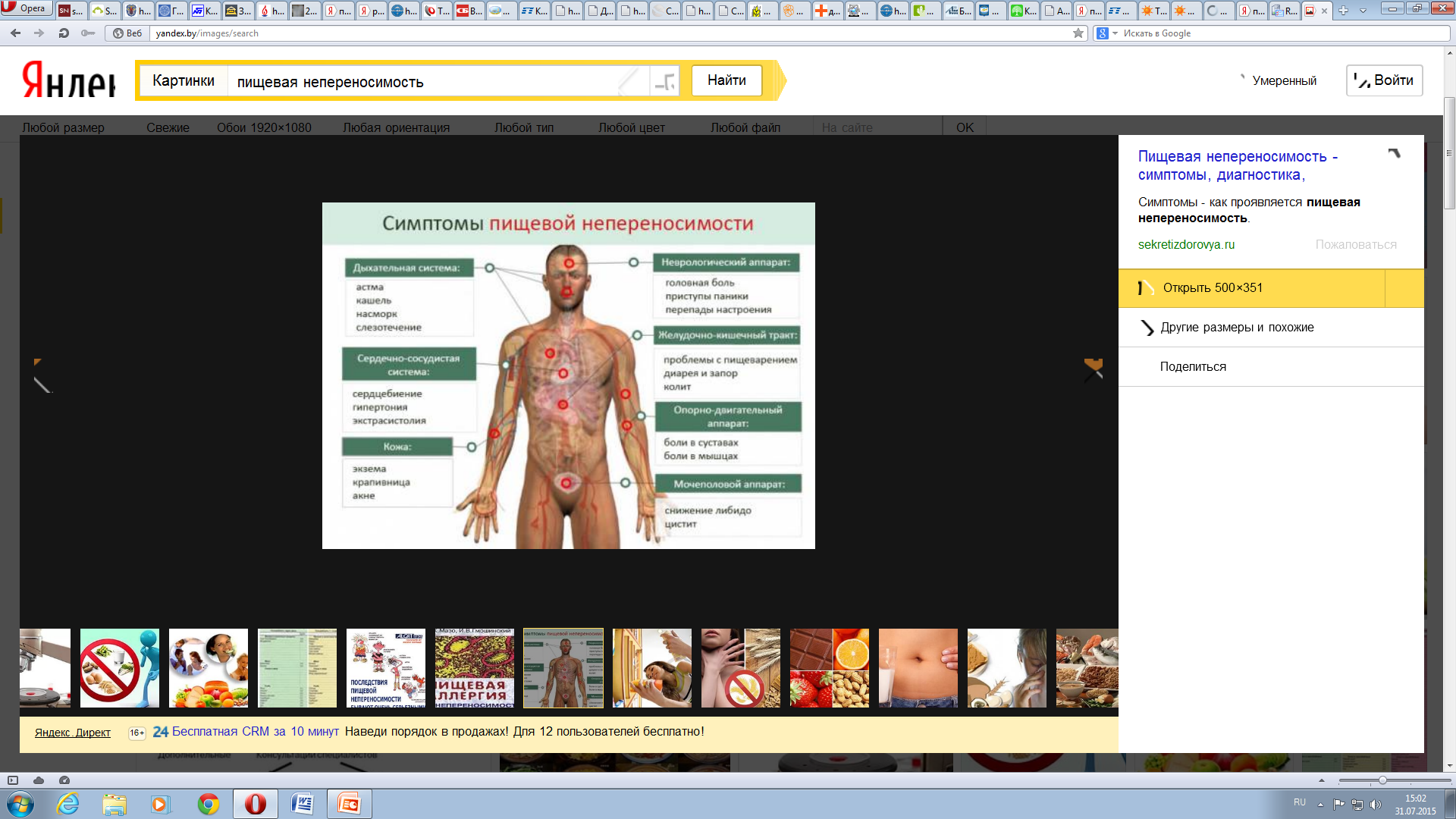 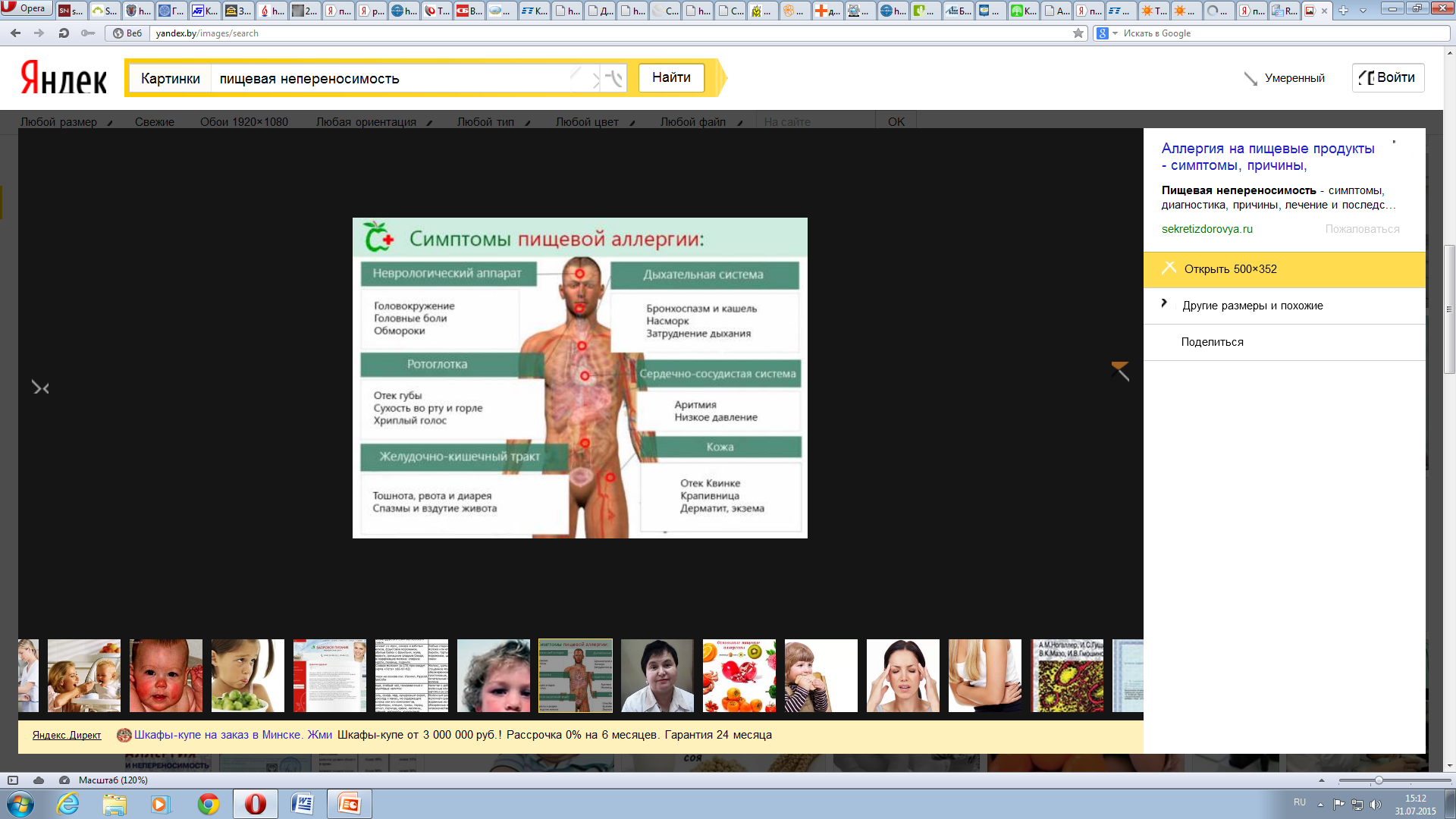 Каковы причины пищевой непереносимости?
1. Отсутствие фермента
Например, у людей, имеющих непереносимость лактозы, проявляется недостаток фермента, расщепляющего молочный сахар (лактозу) на более мелкие молекулы, которые организм может поглощать через кишечник. Лактоза, оставшаяся в желудочно-кишечном тракте может вызвать спазмы, боли в животе, вздутие живота и газы.
2. Ингредиенты продуктов питания
Некоторые химические вещества в продуктах питания и напитках могут привести к непереносимости, в том числе добавки в сырах, кофеин, содержащийся в кофе, чае и шоколаде. Для каждого критическое количество и сочетание веществ являются индивидуальными.
3. Пищевое отравление — токсины могут вызывать пищевую непереносимость 

Токсины могут содержаться в некачественно приготовленных хлебобулочных изделиях, злаках и в продуктах с истекшим сроком годности. Будьте внимательны к сроку годности продуктов, не употребляйте просроченные продукты питания.
4. Пищевые добавки
Пищевую непереносимость вызывают и пищевые добавки. В течение последних тридцати лет содержание добавок в продуктах заметно повысилось, и многие почувствовали на себе непереносимость искусственных красителей и подсластителей. Они, конечно, улучшают вкусовые качества продукта и внешний вид, но их наличие в рационе питания лучше сократить.
К пищевым добавкам относят:
– Искусственные красители;
– Искусственные ароматизаторы;
– Эмульгаторы;
– Усилители вкуса;
– Консерванты;
– Подсластители.
Что делать если у Вас есть непереносимость продуктов?
Необходимо по возможности меньше употреблять в пищу продукты, содержащие вещества, вызывающие у вас дискомфорт, но в то же время стараться придерживаться полноценного питания. При непереносимости лактозы не следует исключать абсолютно все молочные продукты, оставив, например, употребление йогуртов и кефира. Постараться не употреблять пищу, насыщенную искусственными усилителями вкуса, ароматизаторами и красителями. Следите за сроком годности продуктов и качеством приготовленных блюд.
основные принципы рационального питания:
1. Суточный рацион должен содержать достаточное количество белков, жиров, углеводов, витаминов, минеральных веществ. Количество белка в рационе должно соответствовать физиологической норме – 1-1,5 г на 1кг веса. Животный белок должен составлять не менее 60% от суточного количества белка (обязательно присутствие в рационе постного мяса, рыбы, яиц, молока и кисломолочных продуктов).
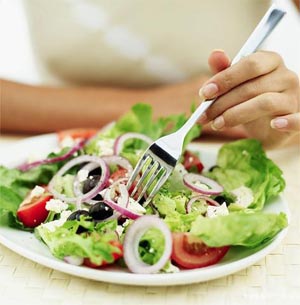 2. Оптимальное количество жиров – 0,8-1,0 г на 1 кг веса в сутки. Жиры дольше задерживаются в желудке, уменьшают возбудимость головного мозга, устраняя чувство голода. Растительные жиры повышают активность ферментов, стимулирующих процесс распада жира в организме. В рационе от общего количества жиров должно быть 30-35% растительных масел для приготовления пищи и добавления в салаты.
3. Желательно ограничить количество углеводов до 3-3,5 г на 1 кг веса в сутки, прежде всего за счет простых: сахар, сладости.
 4. Количество приемов пищи в течение дня не менее 4-5 раз (3 основных приема пищи и 2 дополнительные, представленные свежими фруктами и овощами, лучше в сыром виде). Основная калорийность рациона должна приходиться на первую половину дня.
6. Количество свободной жидкости не менее 1,5л в сутки (при отсутствии противопоказаний). Пить и использовать для приготовления пищи лучше всего бутилированную или фильтрованную дома воду. Для питья можно использовать минеральную негазированную воду с наименьшей степенью минерализации, свежеотжатые соки, чай, кофе. Лучше не употреблять кофе натощак, после 18 часов желательно не употреблять зеленый чай, чай каркадэ, кофе, соки из кислых фруктов.
7. Утром натощак желательно выпить стакан жидкости комнатной температуры. Интервал между последним приемом жидкости и едой должен быть 20-30 минут, между едой и последующим приемом жидкости не менее 30 минут. Оптимальное соотношение между твердой и жидкой частями пищи во время одного приема должно быть не менее 2:1. Последний прием жидкости – за 1-1,5 часа до сна.
8.  Последний прием пищи - за 2,5-3 часа до сна.
9. Есть не спеша, тщательно пережевывая пищу, вставать из-за стола, как только почувствуете чувство насыщения, а не тогда, когда готовы лопнуть (20 минут).

10. Старайтесь избегать в одном блюде сочетаний: белковые продукты ( мясо, птица, рыба, морепродукты) и продукты, богатые углеводами (крупы, хлеб, отруби, картофель, сладкие фрукты и ягоды).
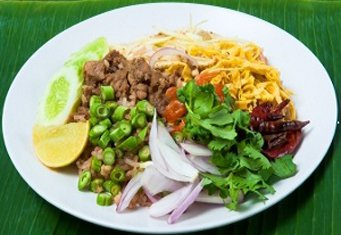 11. Предпочтительно ограничить потребление соли до 5-7 г в сутки.

12. Питание должно быть максимально разнообразным. В желудочно-кишечном тракте человека присутствует достаточное количество ферментов, способных расщепить различные продукты.
13. Избегайте многокомпонентных блюд. За один прием не смешивайте более 3-4 видов продуктов ( не считая специи и растительное масло).  

14. Особенно полезны овощи , содержащие пектин и клетчатку. Они создают чувство насыщения, регулируют функцию кишечника, выводят шлаки. К ним относятся капуста, кабачок, редис, томаты, огурцы, тыква, листовая зелень.
15. Овощи можно употреблять сырыми, тушеными, вареными, приготовленными на пару и на гриле. Свежие овощи предпочтительнее употреблять с растительным маслом ( подсолнечное, оливковое, льняное). При варке овощей вода не должна полностью закрывать их поверхность. Соль , растительное масло и натуральные специи лучше добавлять на заключительном этапе приготовления пищи.
16. Мясо, птицу, рыбу можно запекать, готовить на пару, гриле. Употреблять данные продукты лучше с растительным гарниром. Кожицу птицы и рыбы желательно в пищу не употреблять. 

17. Способы приготовления продуктов ( по убыванию качества): гриль ( аэрогриль, гриль в печи СВЧ, барбекю, мангал); приготовление пищи на пару; запеченное  в духовке; соленое; вяленое; отварное; тушеное.
18. Хлеб обязательно должен присутствовать в рационе, лучше всего зерновой, с отрубями, белковый.

19. Соусы лучше домашнего приготовления с овощами, пряности – натуральные: лавровый лист, перец горошком, петрушка, кинза, сельдерей, гвоздика, тмин, чеснок, укроп, гвоздика, имбирь.
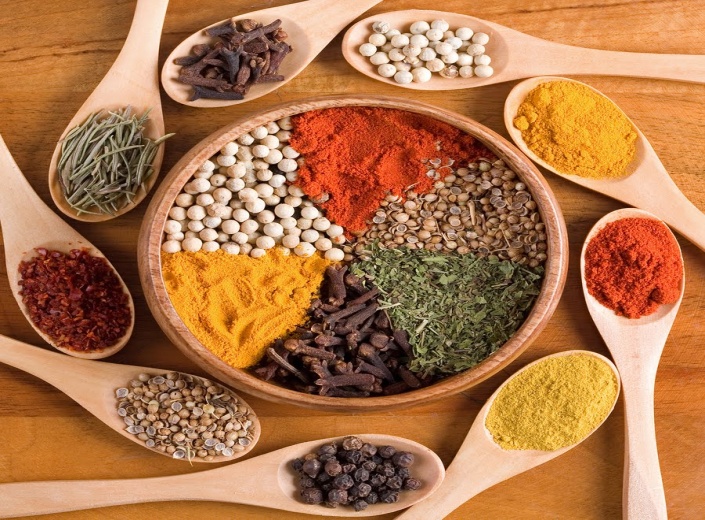 Нужно не только знать, что есть, но когда и как.